Superintendent’s Report
August 2023
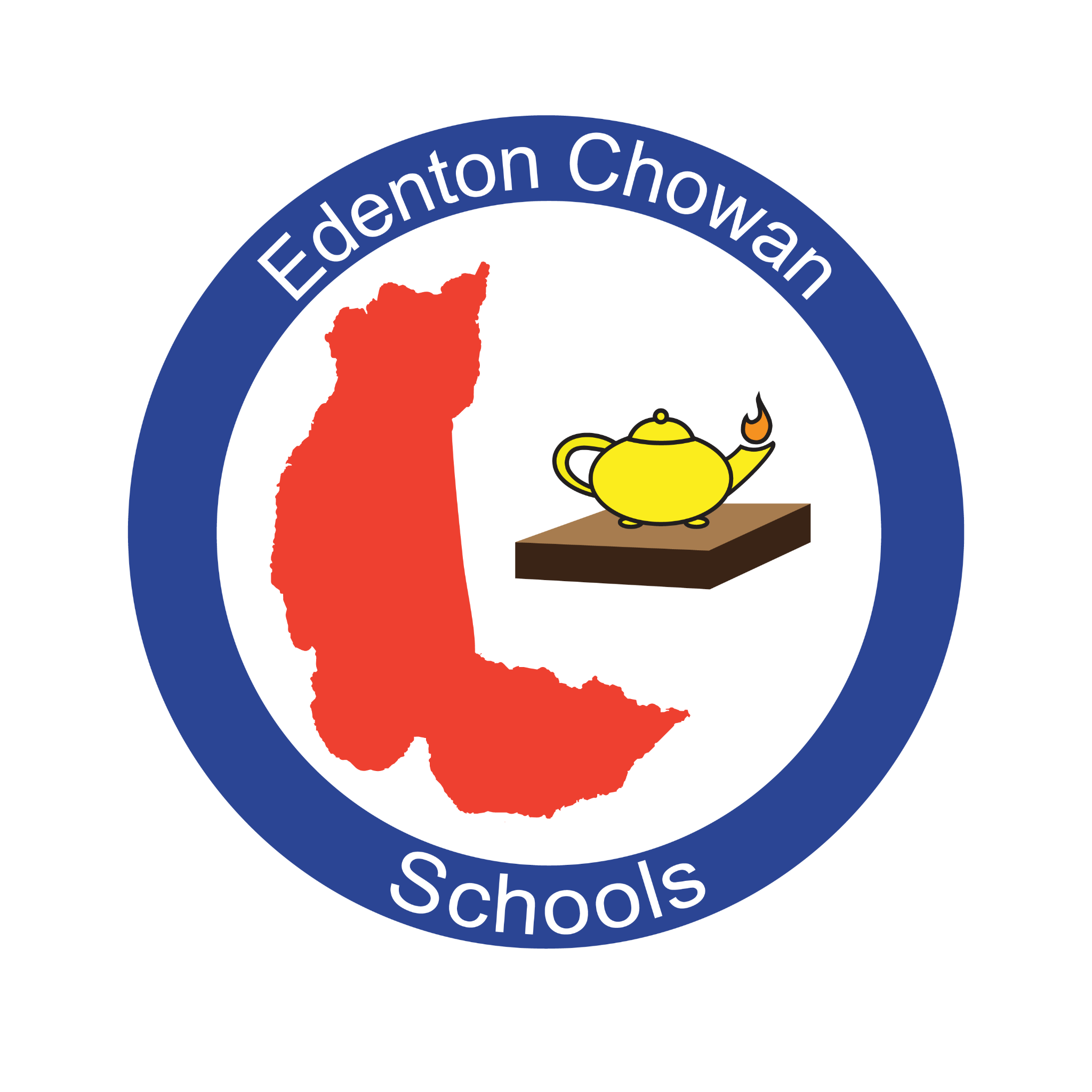 Convocation - August 23rd @ 9:15am Rocky Hock Baptist
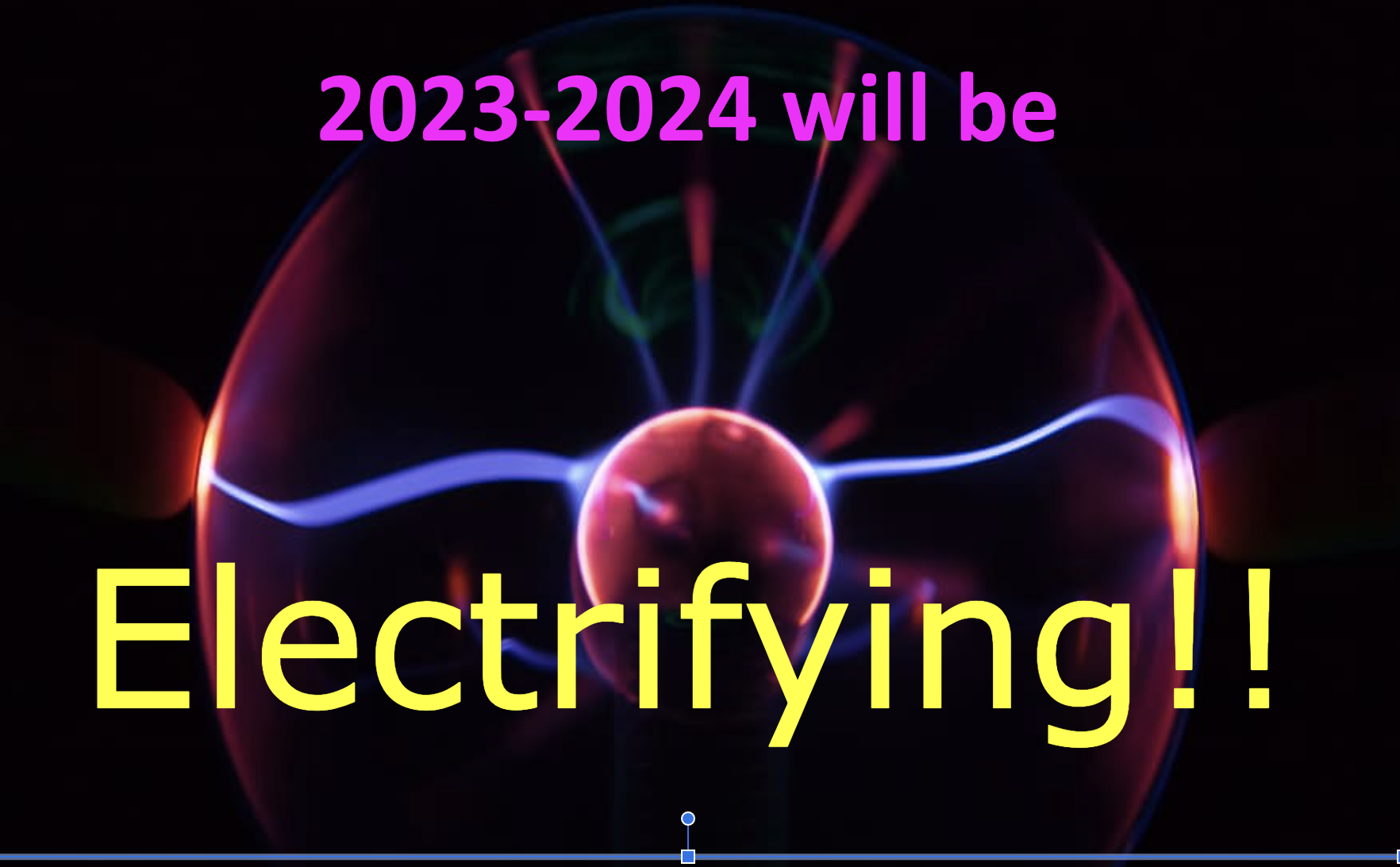 New CTE Learning Spaces
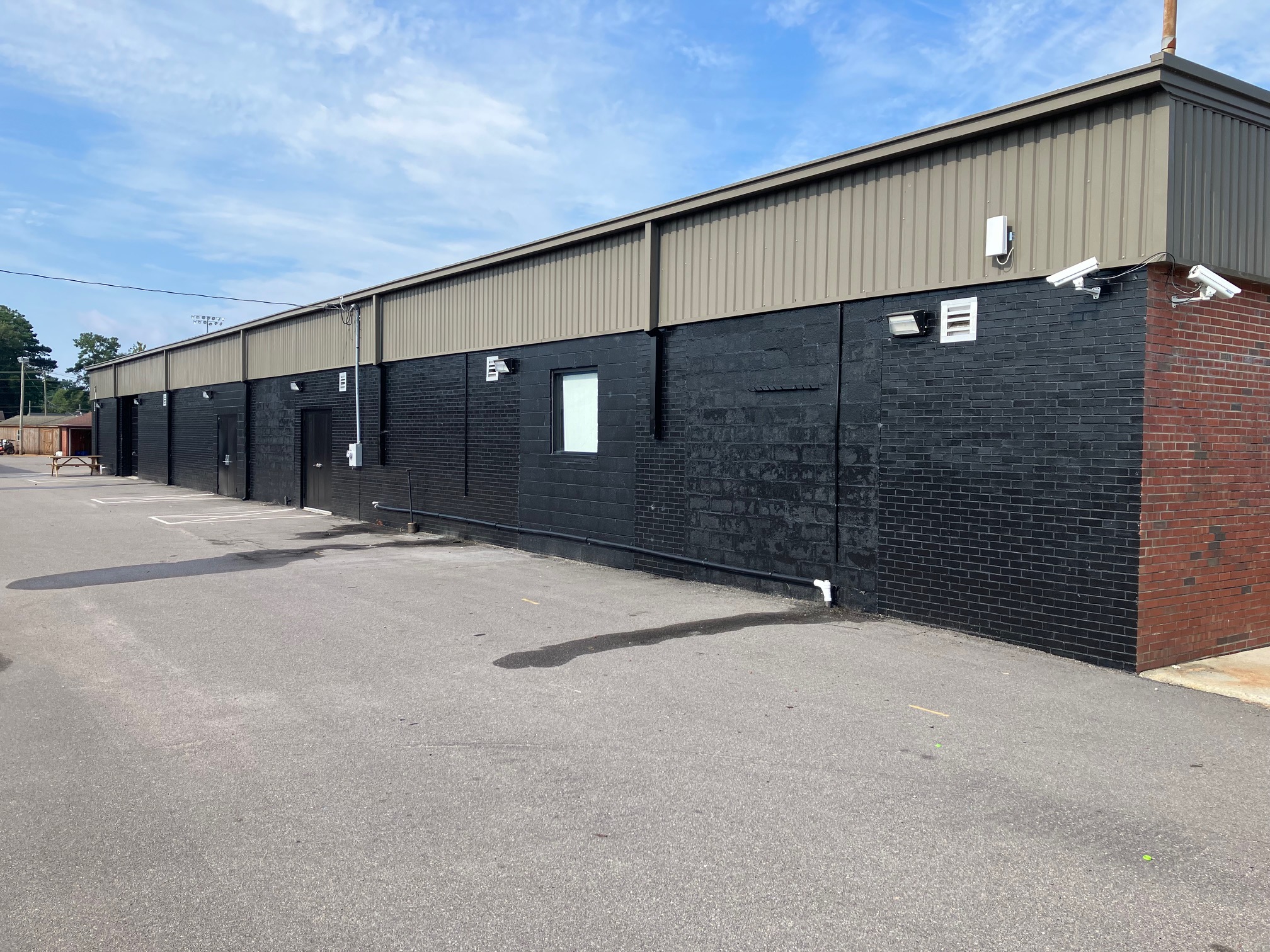 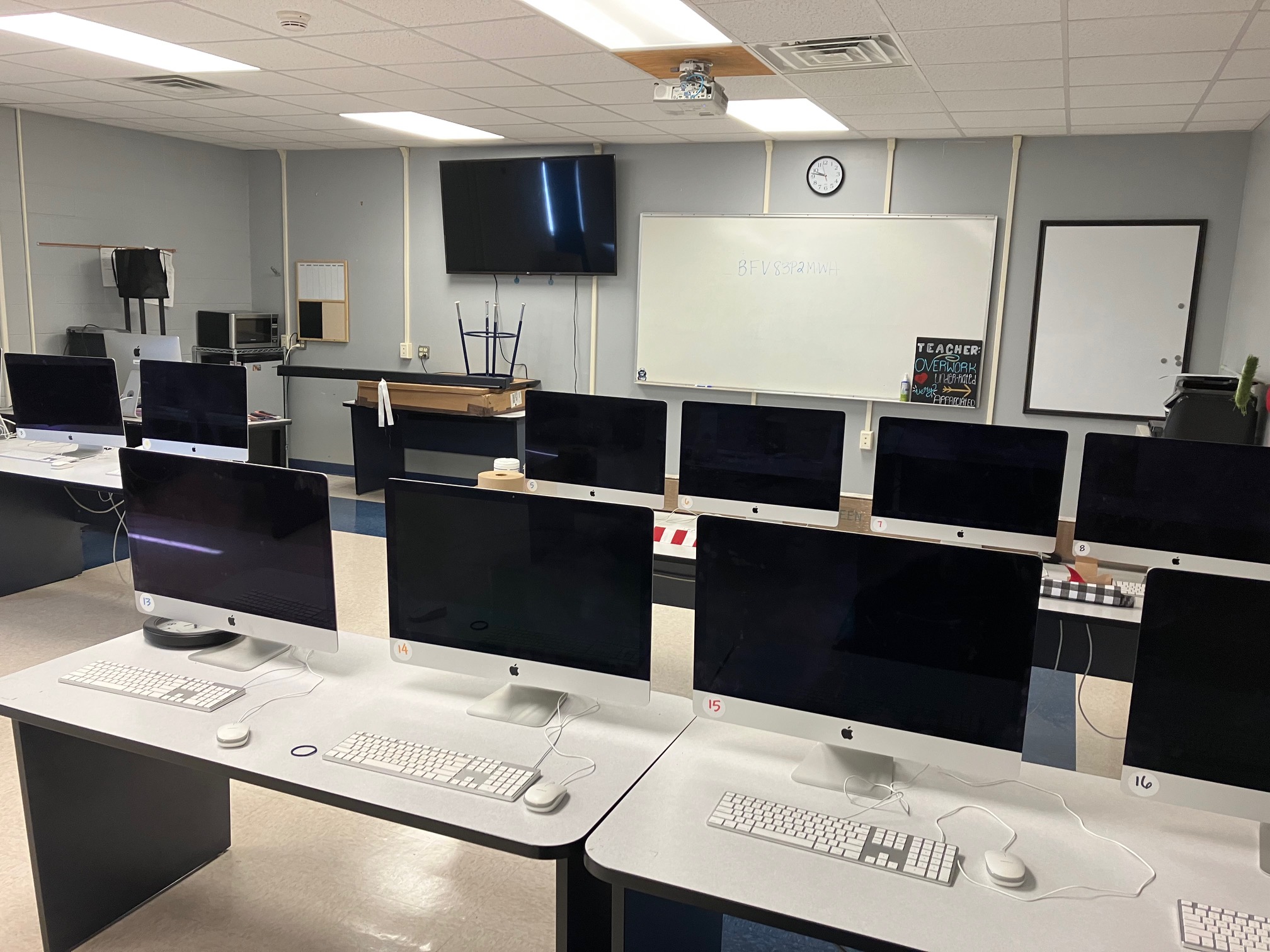 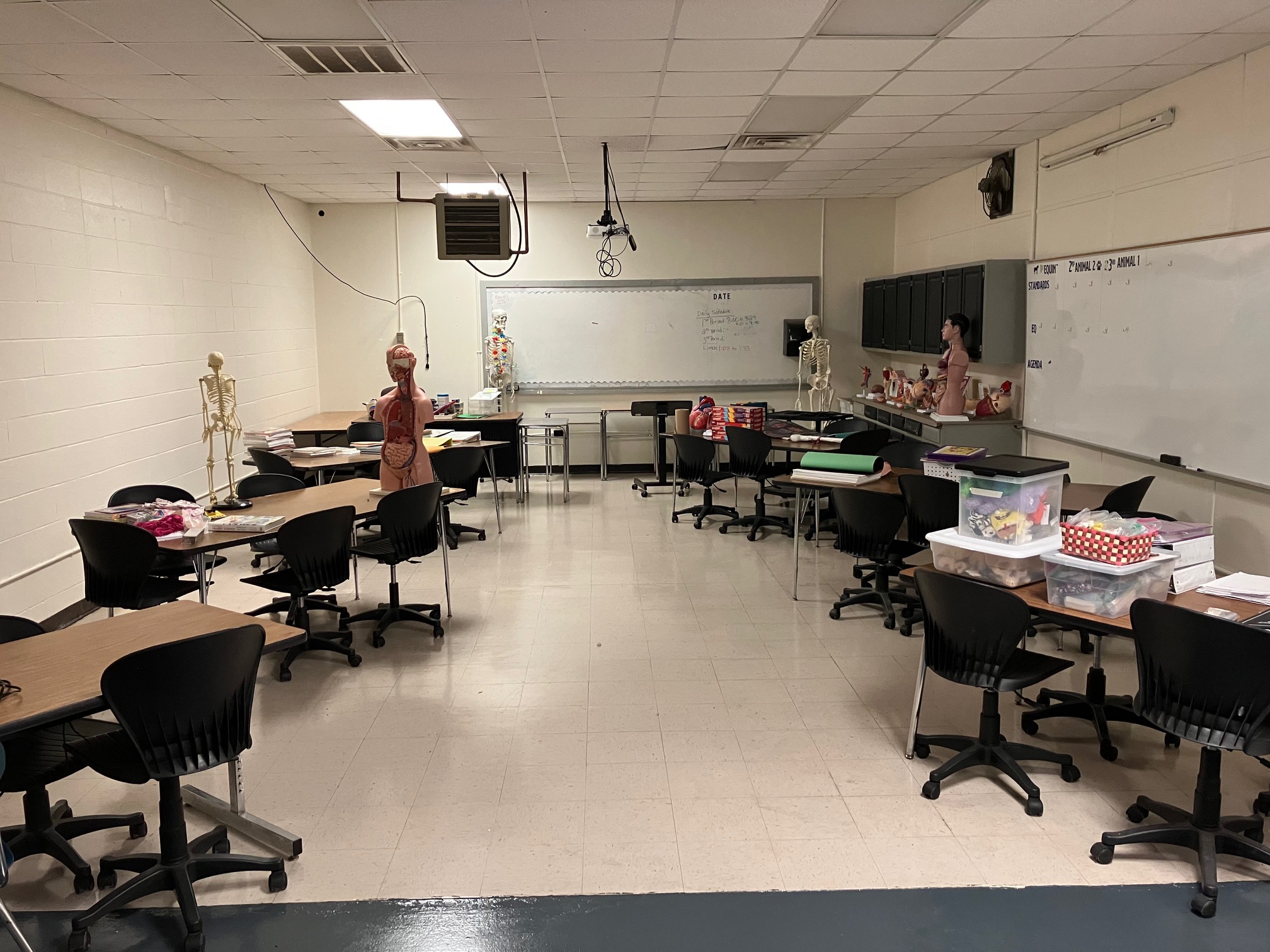 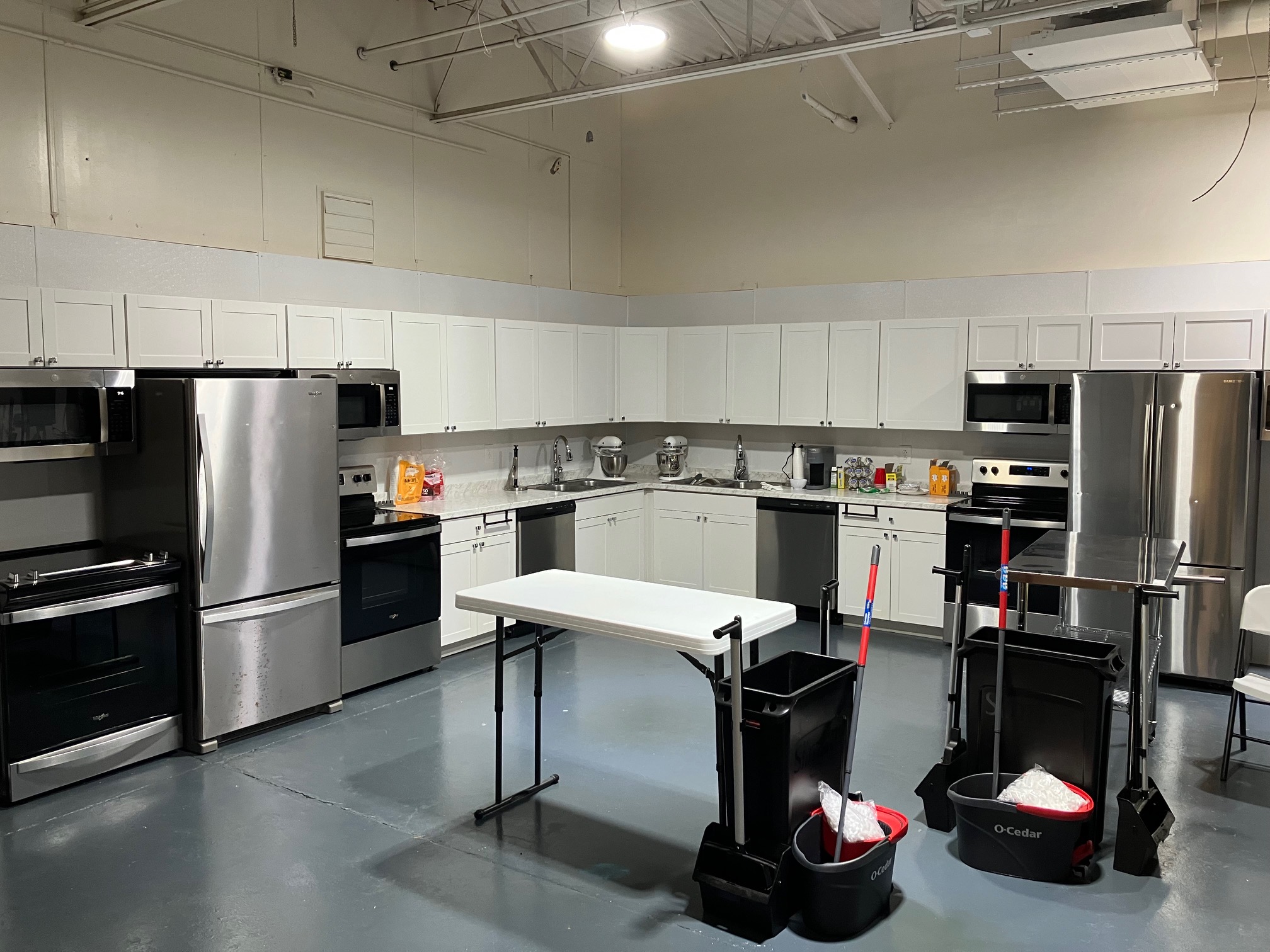 Technology Facility Public Bid Opening - August 16th
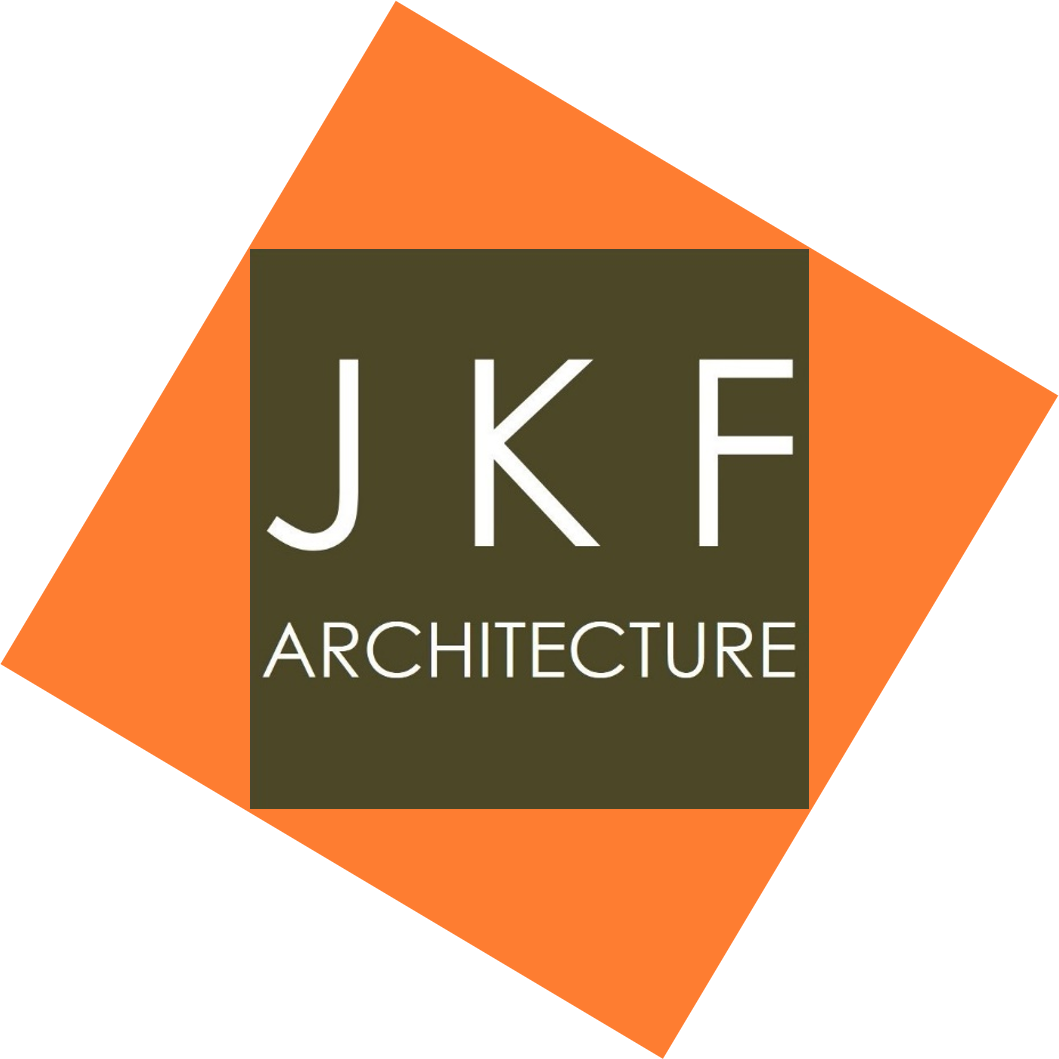 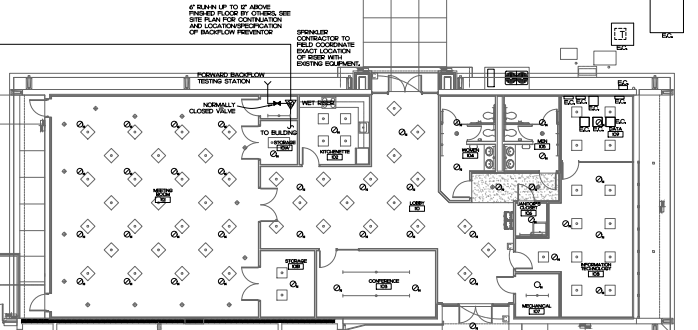 Vacancy Update